BREXIT 
What happens next?
––––––
THE PANEL
Sten Foyn, Advokatfirmaet Haavind, Norway
Balz Gross, Homburger, Switzerland
Joan Cradden, Brodies LLP, Scotland
Katell Deniel-Allioux, Dentons, France

Moderator: Amanda Steadman, Addleshaw Goddard LLP 
––––––
AGENDA
1. The Brexit process and where things stand
2. The options available to the UK and EU
3. Issues to consider in the negotiations
4. Questions and discussion 
––––––
1. THE BREXIT PROCESS AND WHERE THINGS STAND
Amanda Steadman
––––––
The Brexit process
Step 1: 	Issue formal notice to leave the EU under Article 50 of the 		Treaty of European Union 

Step 2: 	Negotiate Withdrawal Agreement (2 years)

Step 3: 	Negotiate future relationship with the European Union 

Step 4: 	Interim period: Transitional Agreement?

Step 5: 	New UK:EU relationship formalised
7
Where things currently stand
24 June 2016:		UK voted to leave the EU - 51.9% vs. 48.1%
13 July 2016:		Theresa May became Prime Minister 
24 January 2017:		Supreme Court ruled Parliamentary approval required 
25 January 2017:		UK Government published Brexit White Paper
13 March 2017: 		UK Parliament passed Article 50 law 
29 March 2017:		Article 50 notice served on the EU 
29 April 2017:		EU adopted guidelines for negotiations
22 May 2017:		EU adopted negotiating directives
8 June 2017:		UK General Election 
June 2017 – Nov 2018:	Exit negotiations to take place
Nov 2018 – Feb 2019:	Ratification of the EU Withdrawal Agreement 
28 March 2019:		UK to exit the European Union
8
2. THE OPTIONS AVAILABLE TO THE UK AND EU
––––––
The options available to the UK and EU
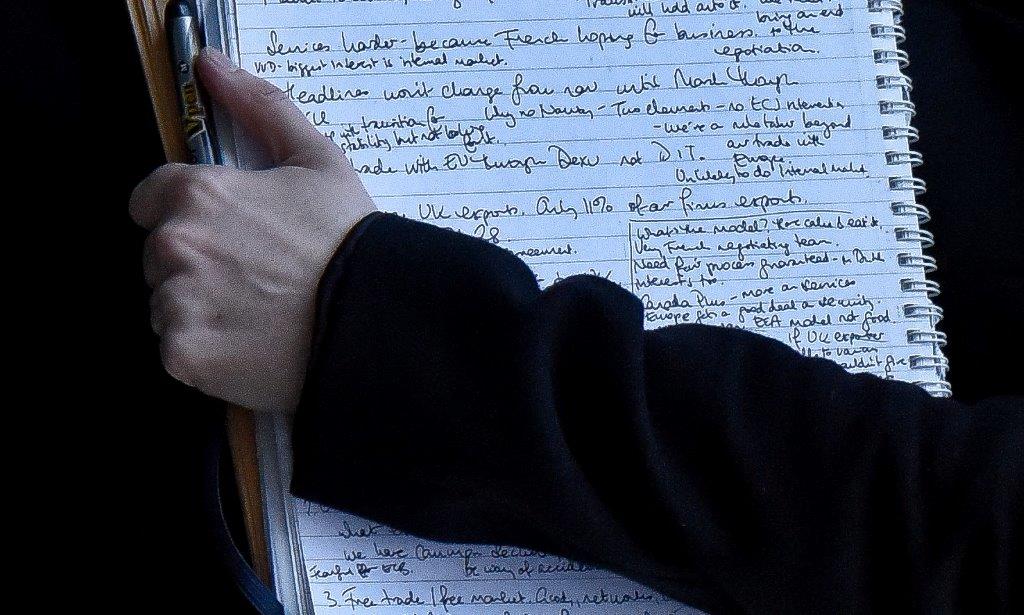 10
The options available to the UK and EU
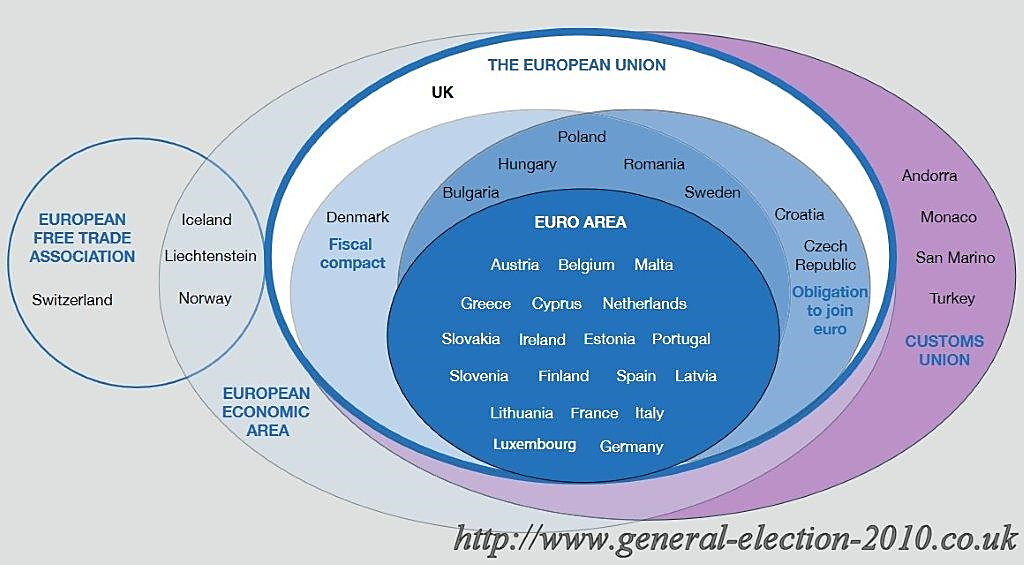 11
The Norwegian EEA / EFTA Model
Sten Foyn, Advokatfirmaet Haavind 
––––––
1. Essence of the EEA Agreement
Agreement on an European Economic Area between EU, the EU states and the EFTA states

Main content: Extending the internal market (free movement + competition rules etc) to EFTA states (- Switzerland)

Treaty obligations 
Secondary legislation 

Employment law: Includes free movement for workers and companies with workers + the bulk of EU employment law
13
2. Background for the Agreement
EFTA  = The European Free Trade Association (1960)

Established at the initiative of UK as a reaction to the too supranational EEC (EU)
UK left EFTA and joined the EU in 1973

EEA Agreement (Agreement on the European Economic Area), 1992

1989: EEC offered the (remaining) EFTA states a more structured partnership = agreement on the internal market
EFTA = Austria, Switzerland, Finland, Norway, Sweden, Iceland and Liechtenstein
Austria, Finland and Sweden joined the EU in 1995
Switzerland declined to be a part of the EEA
The EEA Agreement therefore only comprises EU (states) + Norway, Iceland and Liechtenstein
14
3. Could the EEA Agreement serve as a model for UK relations to the EU?
In general?

On employment law?

As a temporary solution?
15
4. Institutional framework
In principle not a supranational agreement (i.a. not direct effect)

1. EEA Council and Commitee: adopts new EU legislation if «EEA relevant»
Several thousand regulations and directives have been adopted in the EFTA Countries
Unanimity principle (= «veto» right for each EFTA state, but not exercised in practice)

2. EFTA Court (corresponding to the ECJ):
Aim: Similar interpretation of the EEA Agreement in EU and in the EFTA Countries
If not, options =  A) suspension of relevant parts of agreement, B) protective measures

3. EFTA Surveillance Agency (corresponding to the Commission)
16
5. Consequences of the EEA Agreement for national employment law (1/2)
EU principles of free movement are at the core of the EEA Agreement

Employees
Companies with employees, temporary cross board activities = freedom of service
Companies with employees, permanent cross boarder activities = right of establishment

Not permitted to limit EU immigration related to these freedoms

Protective measures can be implemented, but only in case of serious (and durable) economic, societal or environmental problems
17
5. Consequences of the EEA Agreement for national employment law (2/2)
EU labour legislation applies in Norway, Iceland and Liechtenstein

Legislation is interpreted in line with jurisprudence from ECJ (EFTA Court practice is sparse)

Parts of the EU employment legislation/principles are not part of the EEA Agreement, e.g. 

EU Framework Directive on Discrimination
EU Charter of Fundamental Rights
18
6. EEA Agreement: is it an option for the UK?
PROS:

Secures being part of (most of) the internal market, without being a EU member, and whilst formally keeping national sovereignty

CONS (areas where the EEA Agreement clashes with the main aims of the UK Government, ref Theresa May’s speech 17 January 2017)

No voting rights on new EU (employment) legislation. Veto right in EEA can in practice only be invoked exceptionally. A significant part of Norwegian legislation is made in Brussels, not in Oslo (″Leaving the European Union will mean that our laws will be made in Westminster, Edinburgh, Cardiff and Belfast″)

A duty to seek uniform interpretation with EU (ECJ) and be subject to the EFTA Court (″So we will….bring an end to the jurisdiction of the European Court of Justice in Britain.. ″)

Not possible to limit immigration from EU countries (″And that is why we will ensure we can control immigation to Britain from Europe″)

Financial contributions to the EU (for Norway appr. 400 million Euro yearly) (″The days of Britain making vast contributions to the European Union every year will end″)
19
7. Final comments / questions
EEA agreement has, despite its inherent democratic deficiencies, large support in Norway due to a lot of factors which are specific to Norway

How can the UK...

keep a sovereign Parliament;
ensure freedom of interpretation for national courts;
control immigration; and
stop payments to Brussels,
 
whilst at the same time obtain a satisfactory access to the internal market?
20
The Swiss EFTA Model and how it is derailed 
Balz Gross, Homburger 
––––––
1. EEA and the Swiss model today
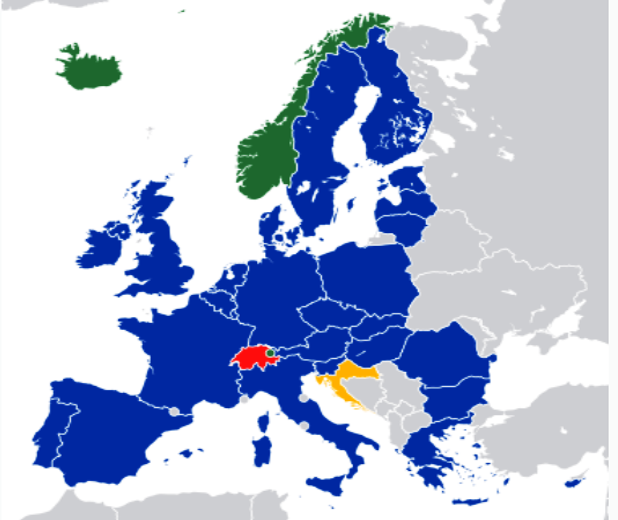 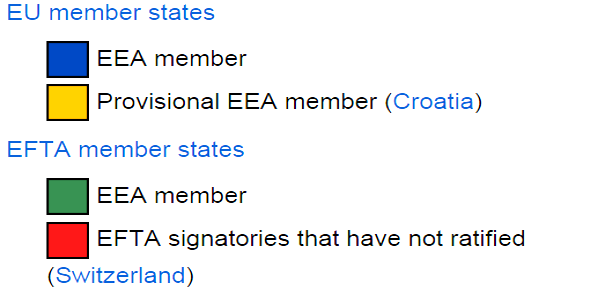 22
2. Bilateral agreements Switzerland – EU
Free Trade Agreements EFTA – EU		EEA (Norway, Iceland, LI)
1992
Bilateral 	BilateralAgreements I 	Agreements II
1972						CH
1999   		2004		...
23
3. Overview over bilateral agreements
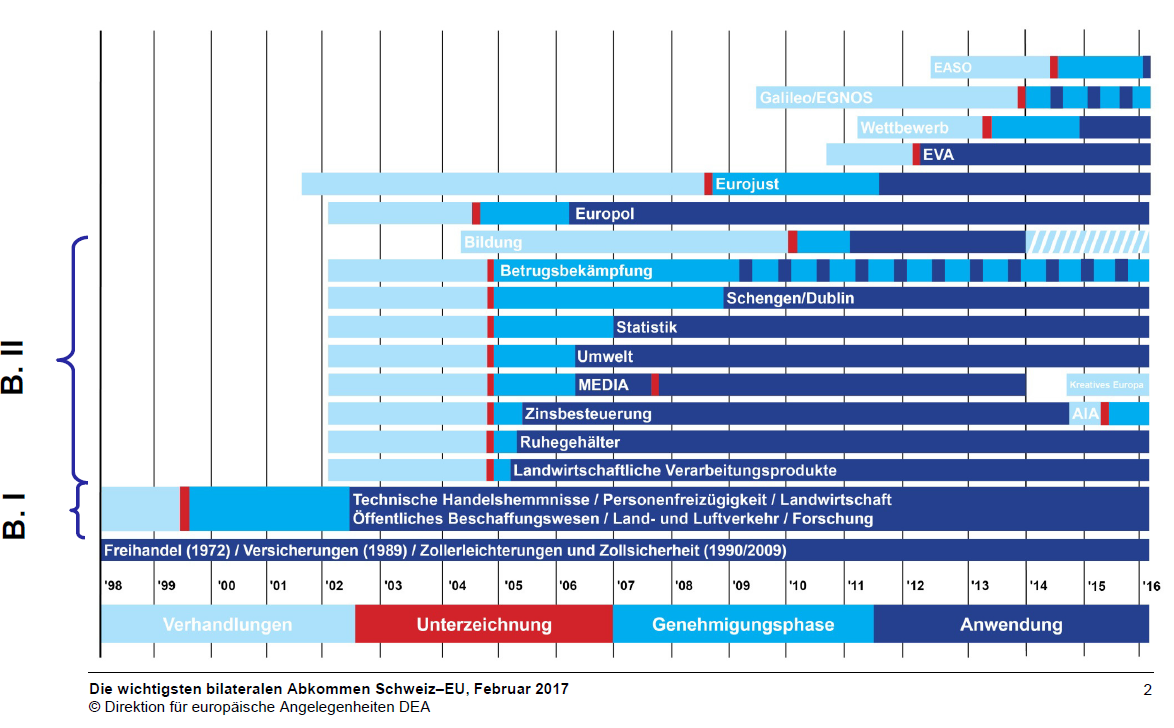 24
3. Overview over bilateral agreements
European employment and bilateral agreements
1999: Bilateral Agreements I (Free Movement of Persons, etc.)
2004: Bilateral Agreements II (Schengen, etc.)
2010: Agreements on Education, etc.
2011: Agreements Designations of Origin, etc.

Etc.
no supranational court, no decision making body
joint committees; consensus required
But: No European Employment Law (but free movement of persons, social security coordination)
25
4. Status today
No European Employment Law shall be taken over

EU requests institutional framework for additional cooperation

dynamic acceptance of new EU regulation
EU court decides interpretation of EU law and on interpretation of agreements

Swiss vote against mass immigration
26
5. Swiss vote against mass immigration
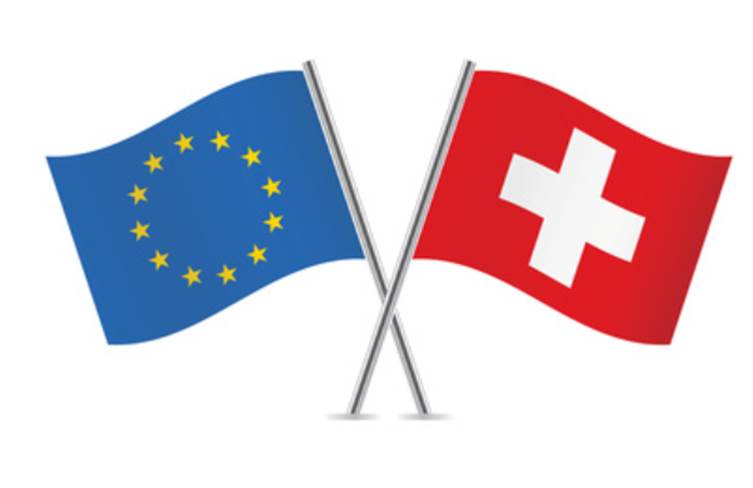 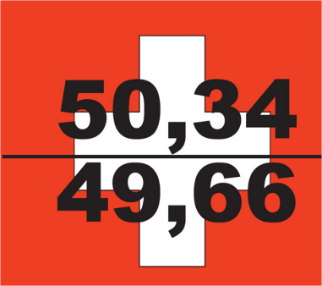 Referendum against"Light National Preference" launched by a private citizen does not reach the required number of signatures
April 7, 2017
Entry into forceof "Light National Preference"
Date unknown 
(ca. January 2018)
Cancellation of CH-EU|EFTA Treaty on Free Movement would trigger lapse of all EU-CH bilateral treaties
Majority of Swiss electorate accepts the initiative
February 9, 2014
December 22, 2016
Swiss parliament adopts the "Light National Preference" (amendment to Immigration Act) to implement the initiative:  preference of Swiss residents on domestic job market
July 25, 2011
Swiss People's Party launches initiative
"Against Mass Immigration"
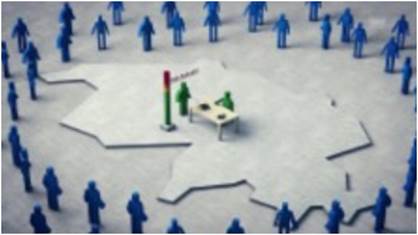 Art. 121a Swiss Constitution:
"The number of residence permits for foreign nationals in Switzerland shall be restricted by annual quantitative limits and quotas. [...]."
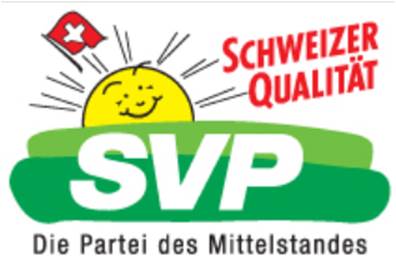 27
5. Swiss vote against mass immigration
Protracted implementation negotiations
Initiative would limit the free movement of EU|EFTA workers to Switzerland

This would be a violation of the Treaty of Free Movement  potential cancellation of all bilateral treaties (Guillotine)

On February 26, 2014, in retaliation, the European Commission suspended Switzerland's participation in the EU research and student programs, Horizon 2020 and Erasmus+
28
5. Swiss vote against mass immigration
"Light National Preference"
Rather than imposing strict limits on EU immigration (quotas), Parliament agreed new rules that will see unemployed domestic workers given preference over EU nationals for jobs in Switzerland:

Employers will be obliged to advertise vacant positions to regional job centres and invite selected Swiss Residents (Swiss nationals or EU nationals already residing in Switzerland) for interview 
Employers will not be obliged to justify why they refuse a Swiss candidate
The obligation will only apply in professions, job sectors or regions where unemployment is above average
If these measures do not work, affected regions may propose further measures to Parliament.
Europeans losing their job within the first year of their stay in Switzerland will have six months to leave Switzerland
29
Customs Union Only Model or No Deal
Joan Cradden, Brodies LLP
––––––
1. The cliff edge....
The Great Repeal Bill:

Repeals the European Communities Act 1972
Converts all other existing EU derived legislation into UK law as it stands (the Acqui)
Powers to amend where necessary to make the legislation ″work″

What will happen to existing case law?

UK courts will be bound by existing ECJ rulings
Future ECJ rulings will not be binding
Divergence over time as both UK law and ECJ rulings change
31
2. Political/economic influences
Unlikely to see significant change in the short term?

The current Conservative Government has made a move to the centre ground

High levels of political rhetoric around protection of workers rights

Labour law rights are not centre stage in FTAs but they are a feature

Businesses are on the whole not calling for a release from European red tape

Continued uncertainty over the future of the relationship with the EU will mean that there is no wish to talk about divergant schemes of employment protection
32
3. The European derived rights which might come under attack..
The legislation considered to be unpopular with employers:

The Working Time Regulations (esp holiday pay calculations)
The Agency Worker regulations (seen as a restriction on freedom to contract with workers and flexible employment requirements)
TUPE (esp the question of the ability to change terms and conditions of employment after a regulated transfer)
Potential limit on compensation for discrimination
Collective consultation on redundancy

Government have, however, said that they will follow ECJ principles on holiday pay

GDPR will have to be complied with before Brexit
33
3. ISSUES TO CONSIDER IN THE NEGOTIATIONS
––––––
The view from France
Katell Deniel-Allioux, Dentons
––––––
Issues to consider in the negotiations
Key negotiating issues:

How will judgments be enforced if Brussels 1 Recast Regulation no longer applies in the UK? – Balz Gross
What happens to EEA nationals in the UK and vice versa? – Joan Cradden
What happens to EU-dervived legislation in the UK? What status will ECJ judgments have? – Sten Foyn 
What are the implications for cross-border transfers? – Katell Deniel-Allioux
36
How will judgments be enforced?
Judgments
Brussels I Recast Regulation no longer applies. 
Transitory arrangements to be negotiated between UK and EU. 
UK options:
continued application of Brussels I Recast Regulation regime	 (unlikely)
accession to Lugano Convention; lengthy ratification process	 (?!)

In addition: Accession to the Choice of Court Agreements Convention

Other Issues
No change re Arbitral Awards: 1958 New York Convention applies post-Brexit
UK already a member of the Hague Conventions (replace service of documents and evidence taking EU law)
37
4. QUESTIONS & DISCUSSION
––––––